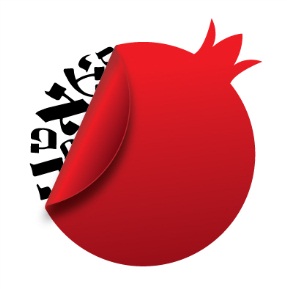 THE CONNECTION BETWEEN THE SHOAH AND THE CREATION OF THE STATE OF ISRAEL:A MORE NUANCED APPROACH
5777 /2017

David I. Bernstein, Ph.D.
A state-in-the-making  by 1939
Organizationally:

Grassroots Hibbat Zion movement
First Aliyah (1881)
 World Zionist Organization founded by Theodor Herzl (1897)
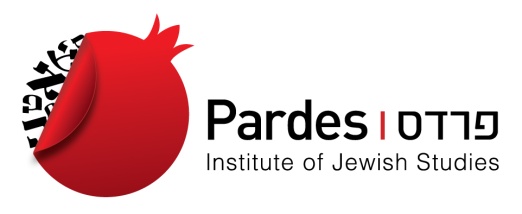 A state-in-the-making  by 1939
Aliyot: 
5 waves of Jewish immigration, beg. 1881 in Russia, changed the face of the Yishuv
1881: 25,000 Jews in Palestine
1942: 400,000  (an increase of 16x in 60 years)
Very young, vibrant, idealistic community: in 1936, 85% under age of 45
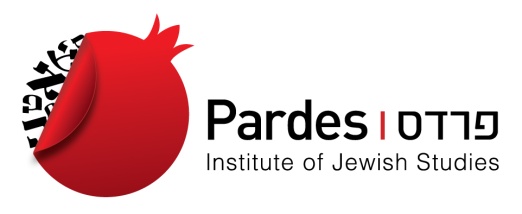 A state-in-the-making  by 1939
Jewish agriculture - hardly existed in 1881
1939:  c.150 agricultural settlements,
a full ¼ of Jews living on land, w/ most successful agricultural communal life experiment in modern times: the kibbutz
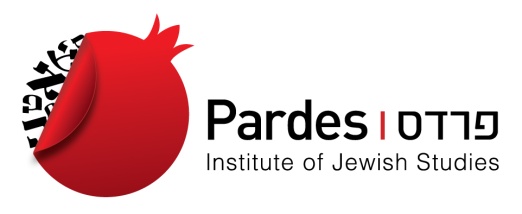 A state-in-the-making  by 1939
Jewish population in cities also grew tremendously:
Tel Aviv, founded in 1909, has 150,000 Jews in 1939; 
Jerusalem, which had 16,000 Jews in 1881, had quintupled to 90,000; 
Haifa, less than 1,000 Jews in 1881, now had 60,000
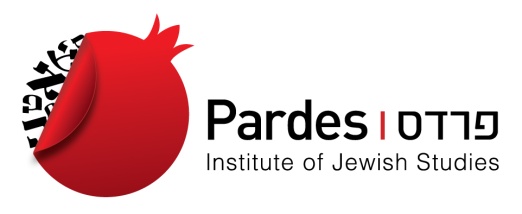 A state-in-the-making  by 1939
Cultural Developments - 
Revival of the Hebrew language:
Hebrew daily newspapers
Hebrew theatre
Universities teaching in Hebrew
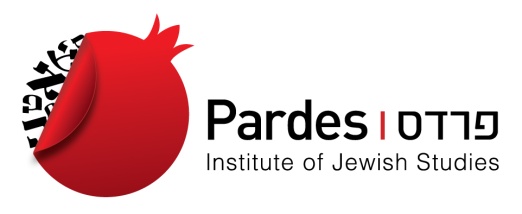 A state-in-the-making  by 1939
Military Developments:
Haganah
Etzel
Lechi
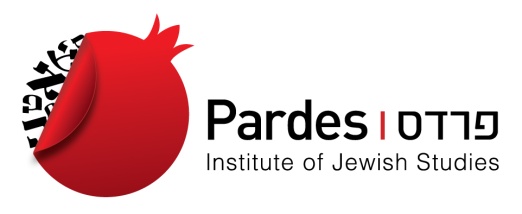 A state-in-the-making  by 1939
Diplomatic Achievements:
1917: Balfour Declaration
1920: San Remo agreement
1922: League of Nations grants Britain Mandate over Palestine
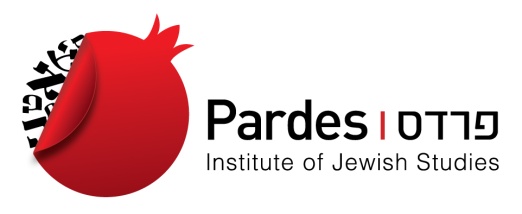